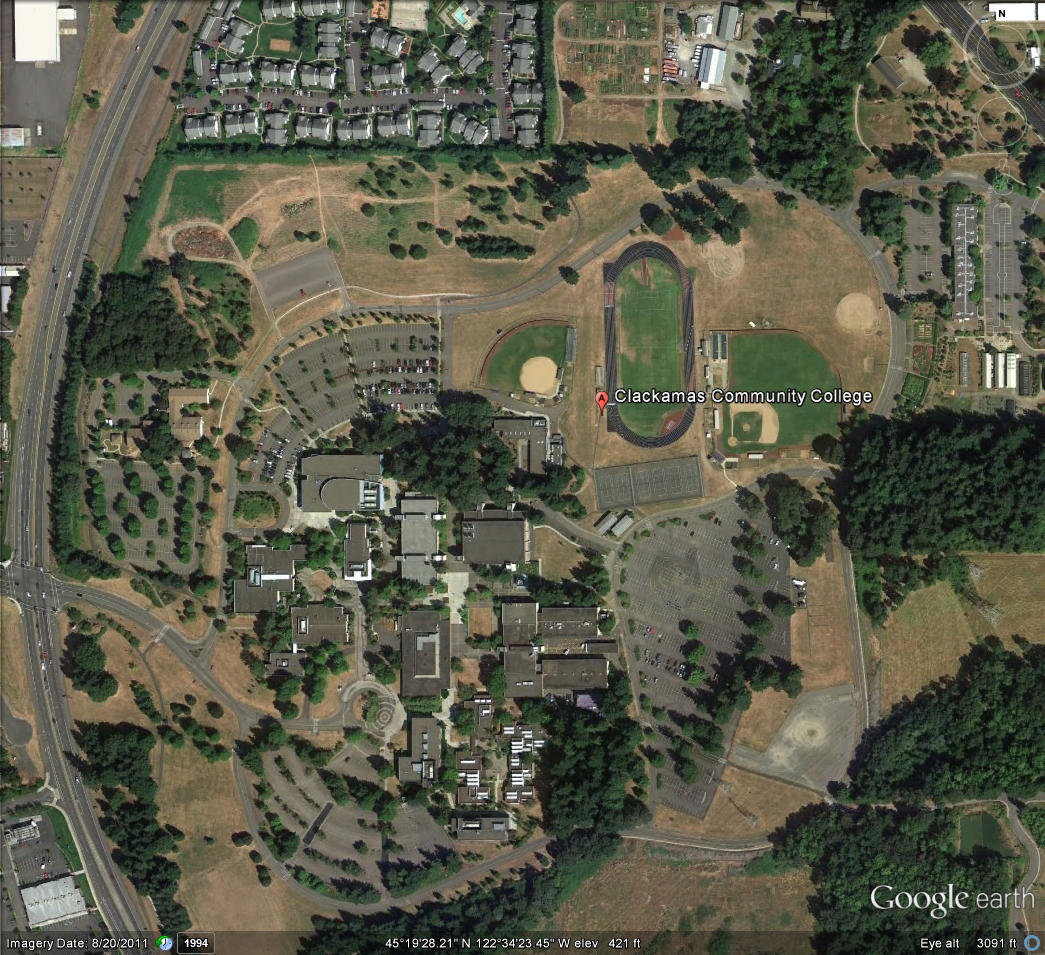 Existing Smoking Shelter Locations
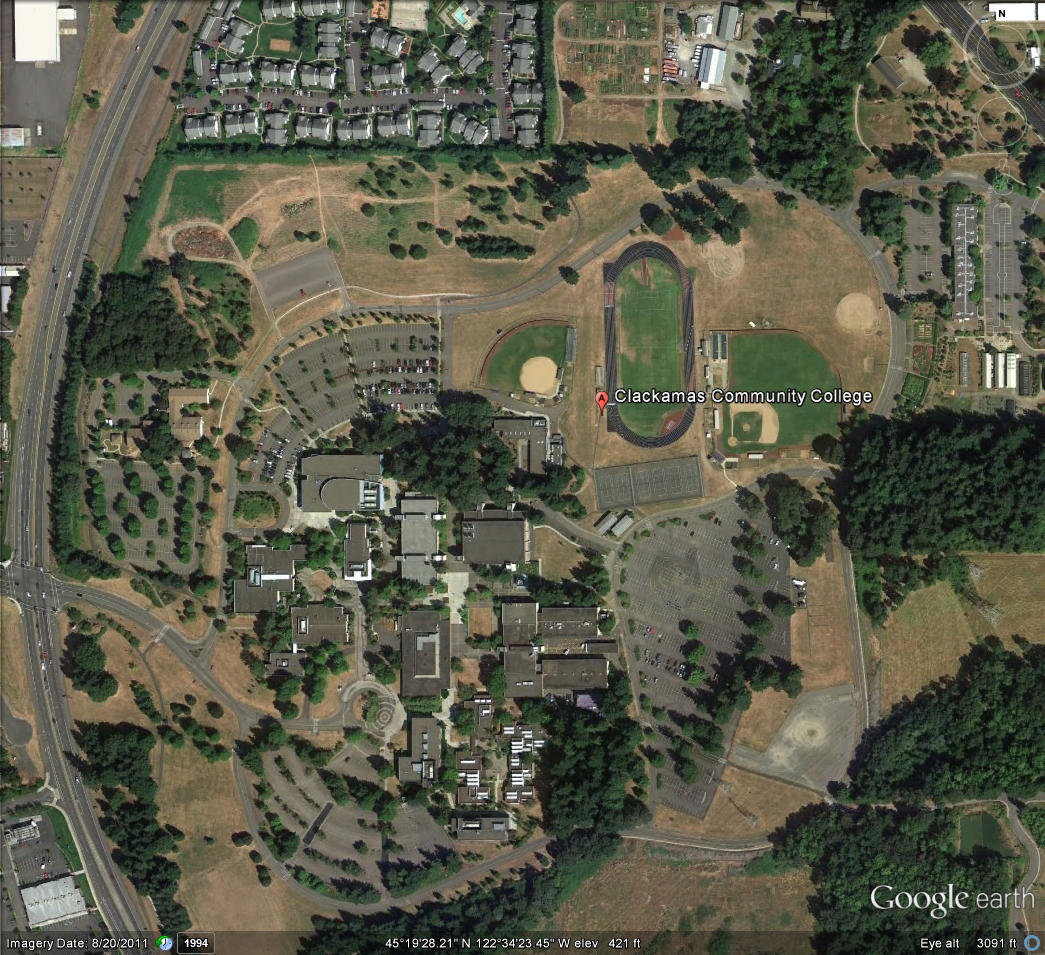 Barlow Relocation
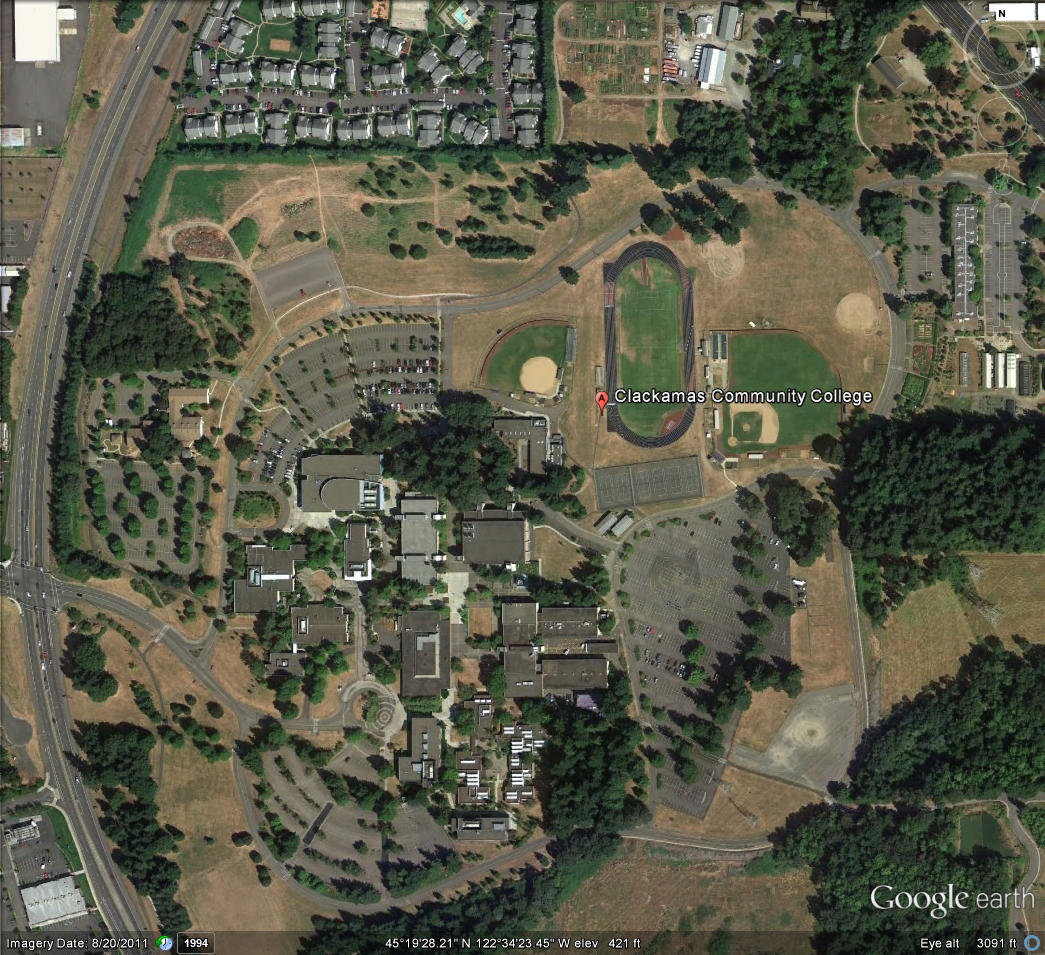 Poet’s Chair Relocation
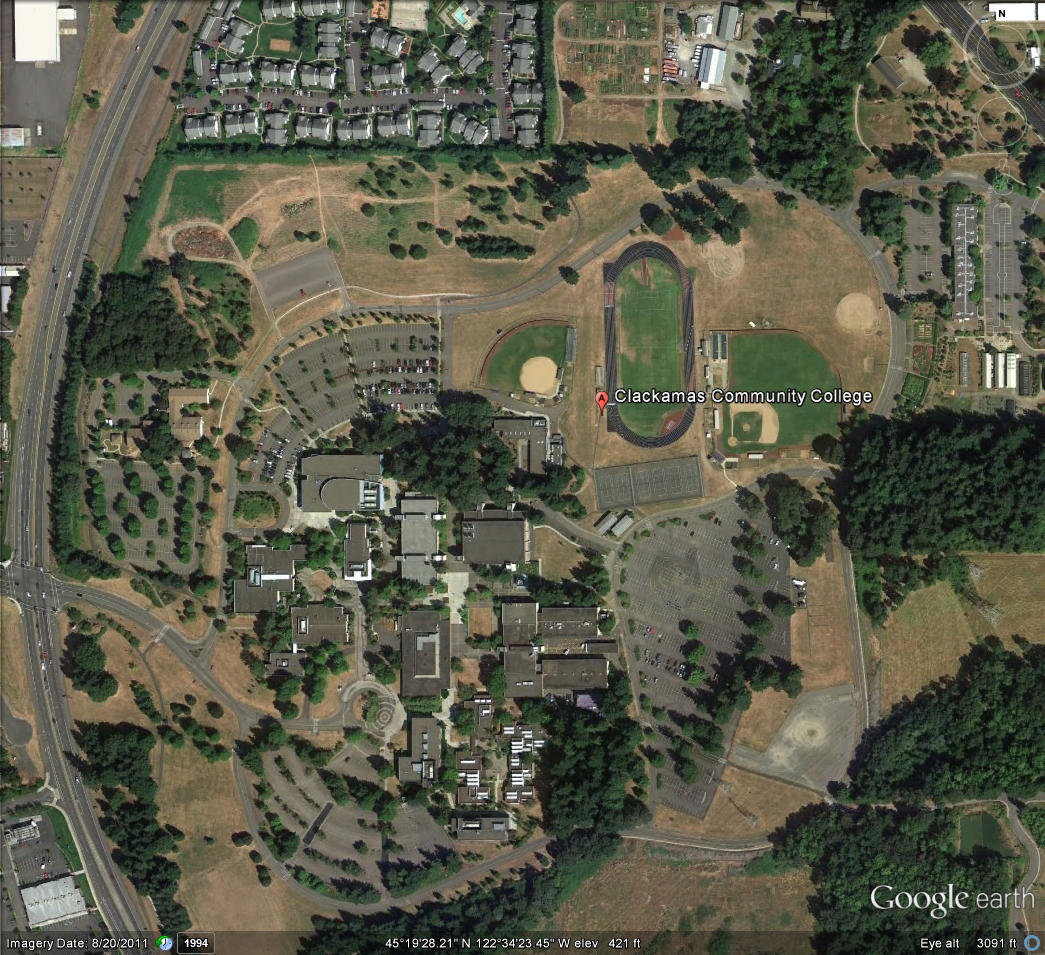 Gregory Forum Removal
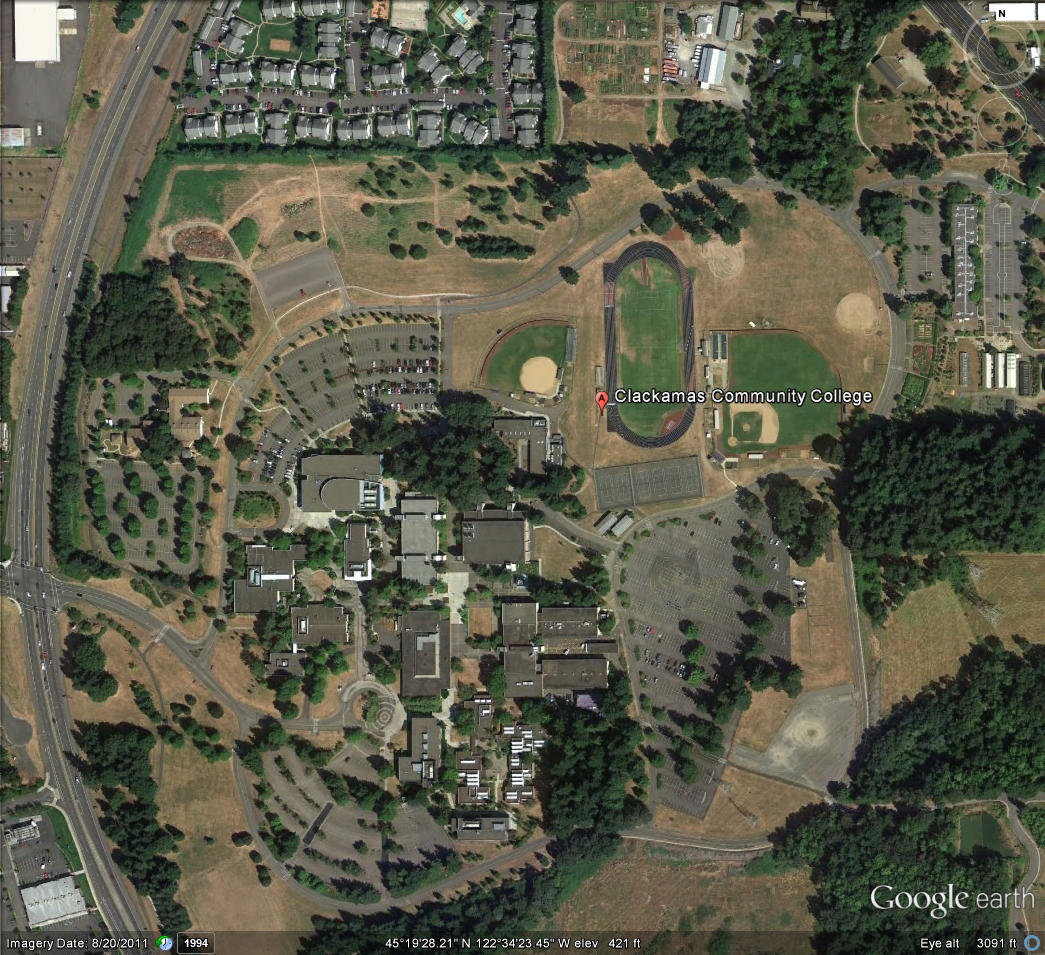 Dye-Streeter Removal
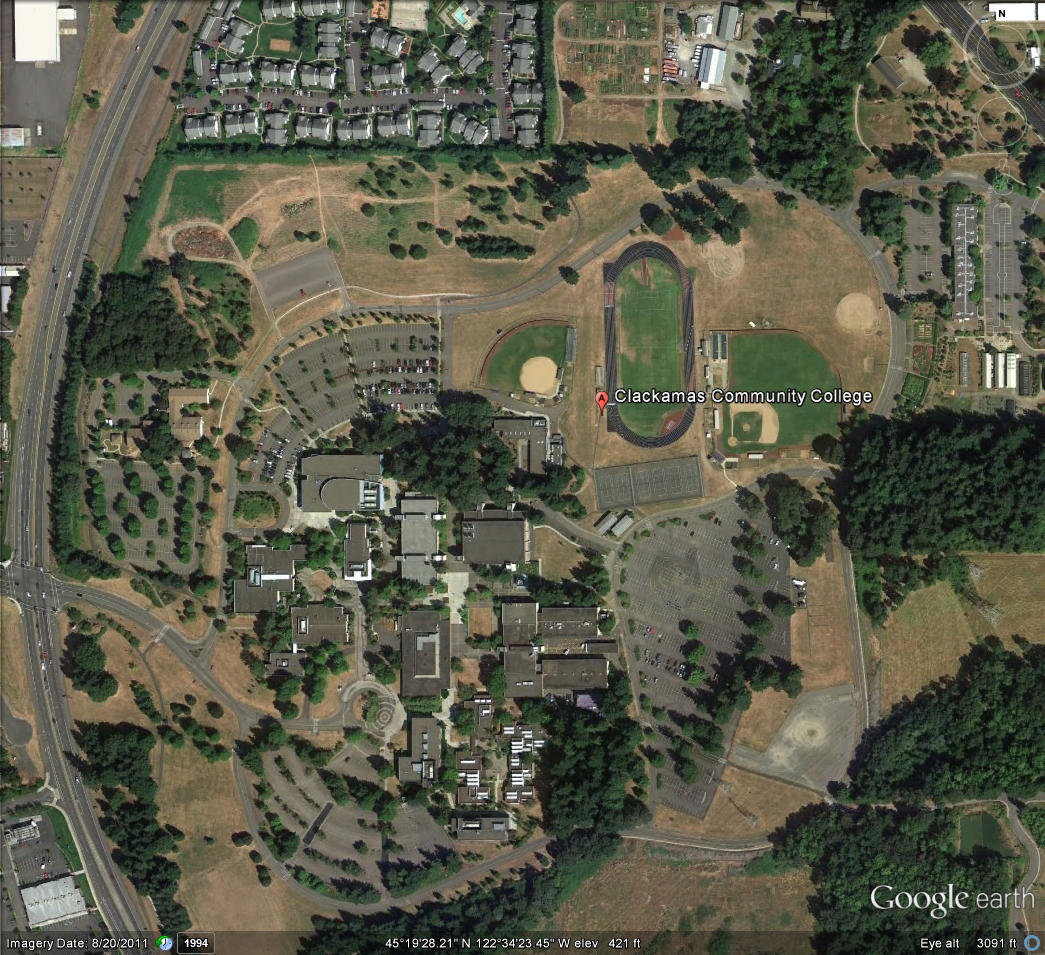 Niemeyer Modification
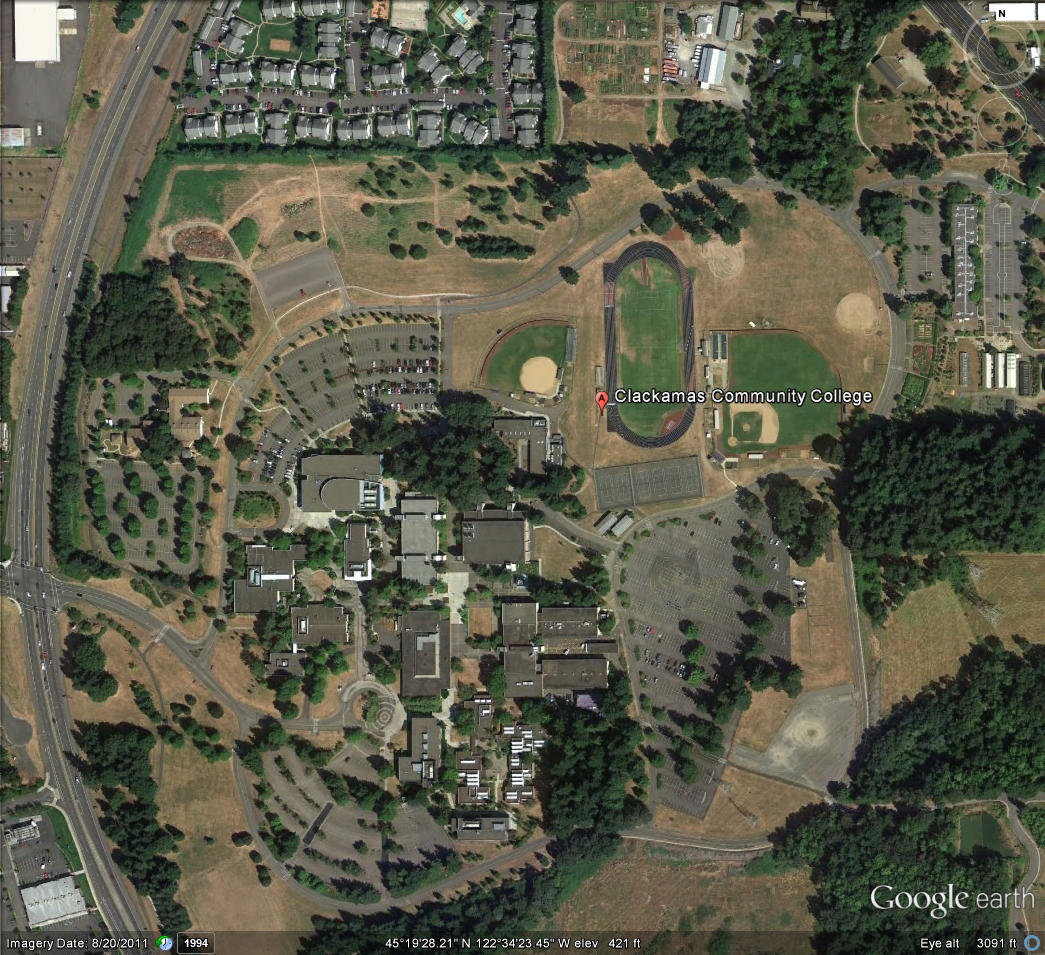 Roger Rook Relocation
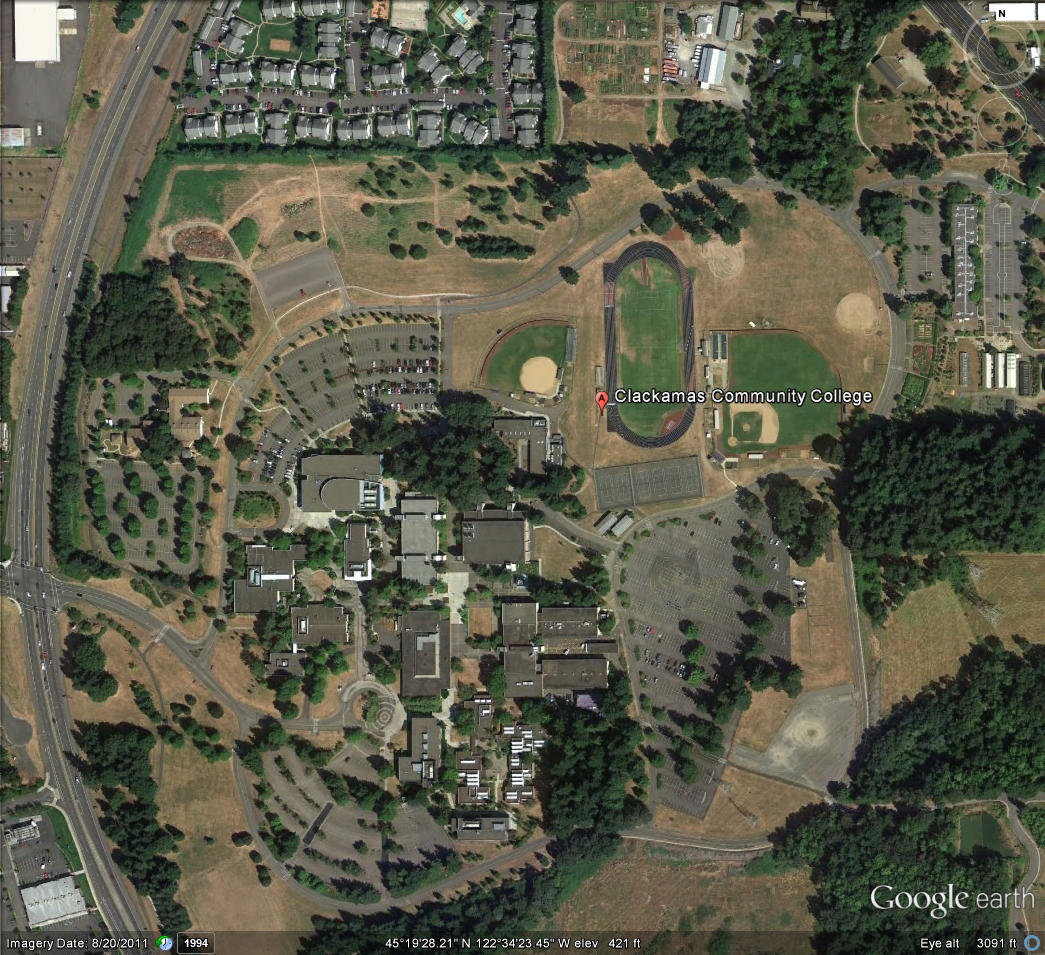 Final Phase 1 – Smoking Shelter Locations
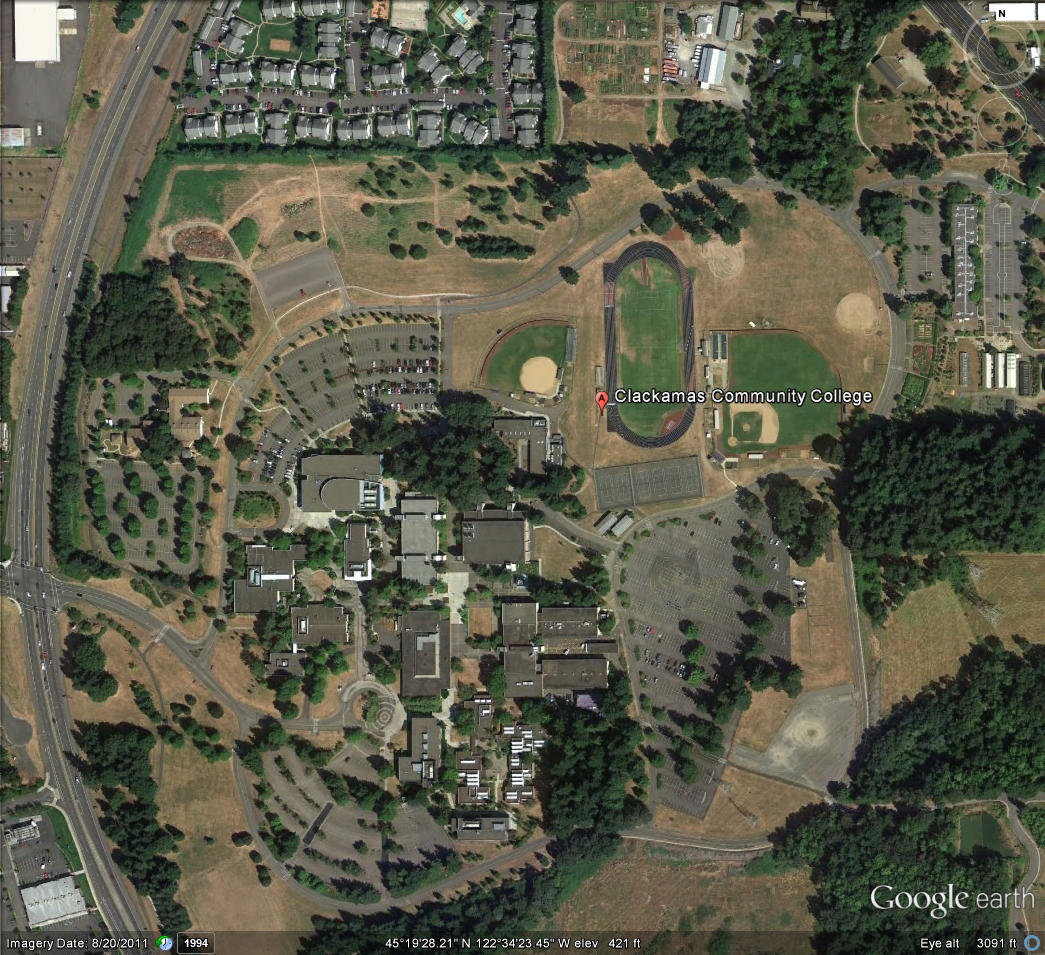 Final Phase 1 – Smoking Shelter Locations